Игра 
«Что лишнее»
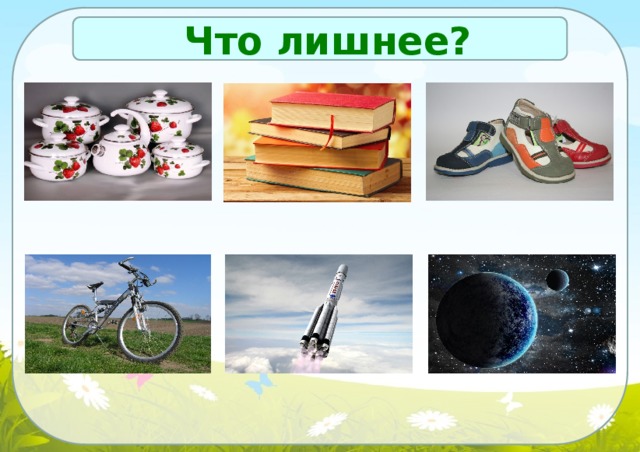 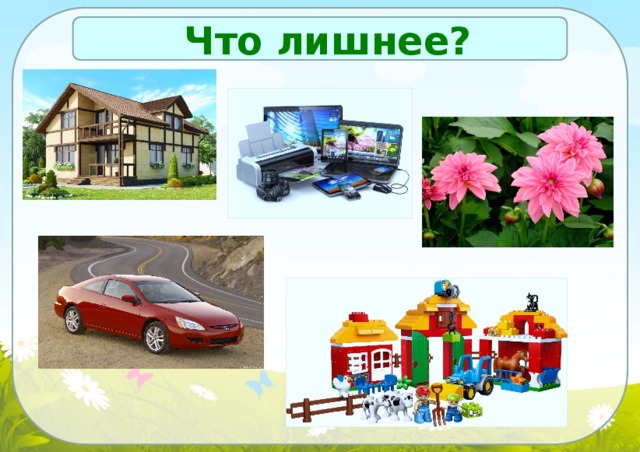 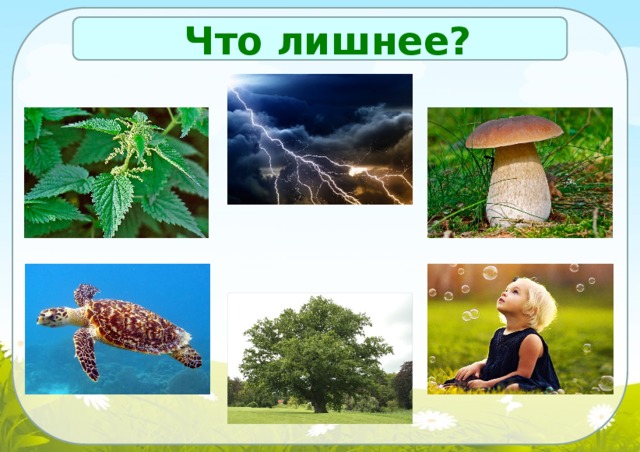 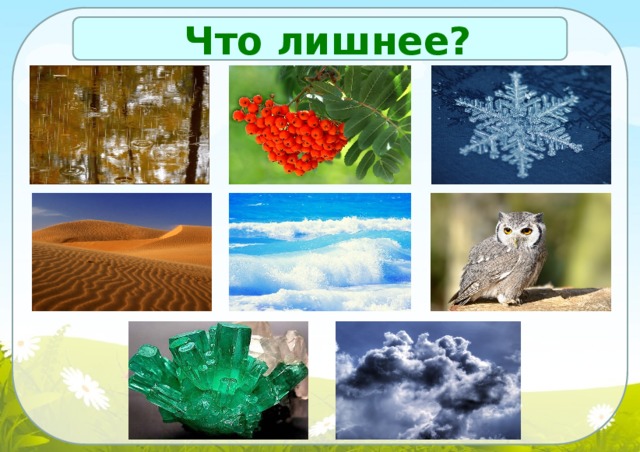 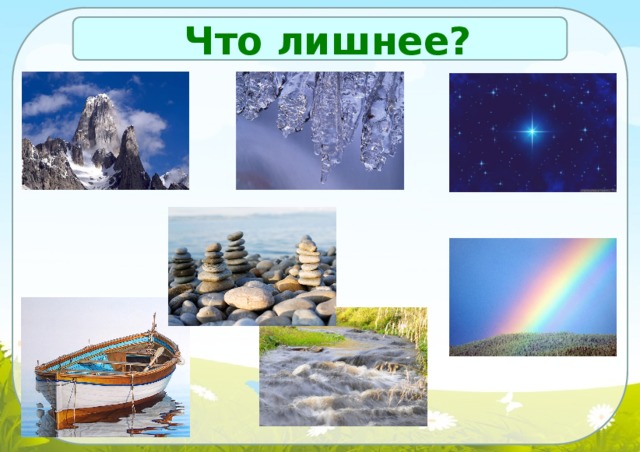 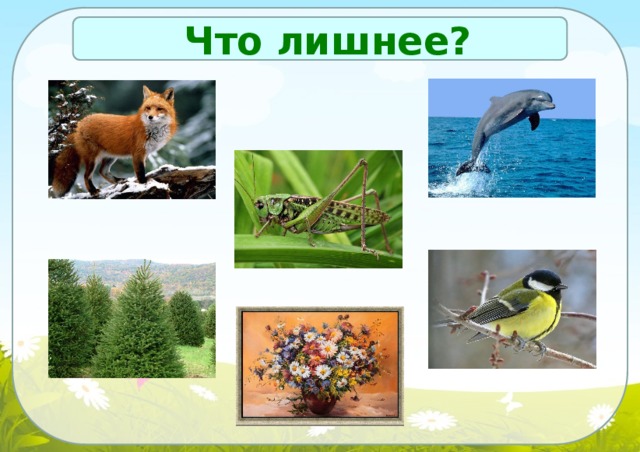